The Arts in SchoolsFoundations for the FuturePurposes, principles and practice
A new conversation on the value of the arts in and beyond schools
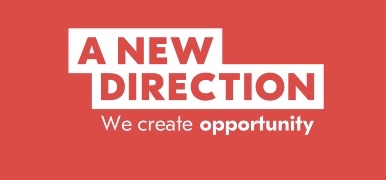 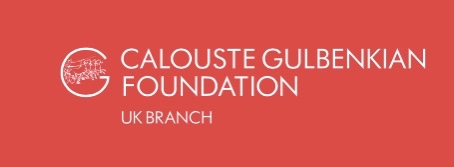 Supported by the Calouste Gulbenkian Foundation and the former Arts Council England-funded Bridge organisations

Published by A New Direction, an award-winning non-profit working towards a world where all children and young people achieve their creative potential

Authors: Sally Bacon OBE and Pauline Tambling CBE, independent consultants

The Arts in Schools report and associated resources are now available on the Cultural Learning Alliance website:
www.culturallearningalliance.org.uk
The Arts in Schools
Who are we?
The Arts in Schools
What the project set out to do
To read and revisit the seminal 1982 Calouste Gulbenkian report, The Arts in Schools, to test its relevance, and to reflect on what has happened to the arts in schools in the decades since.
‘To consider the place of the arts as part of the school curriculum in the maintained sector of education, and to make recommendations.’ Terms of reference for the 1982 The Arts in Schools Inquiry
Published a think piece and 40-year timeline 
     (May 2022) 

Convened nine online roundtables on the original themes of the report with more than 300 participants (June-October 2022)

Set up and ran a young people’s group, resulting in creative responses (July-September 2022)

Published a series of blogs on the themes of the roundtables (September 2022-January 2023)

Published 24 case-studies of excellent arts education practice by and with schools (February 2023)
Published the final report, an executive summary and updated 40-year timeline (March 2023)
The Arts in Schools
What the project achieved 2022-2023
In 1982 there was no National Curriculum, no Ofsted, no SATs, no academisation. Schools were run by LEAs

There was no internet, no YouTube, no Twitter, no Facebook, no Instagram, no TikTok, no AI …

It was before devolution: education and skills, and the arts, are now devolved to the UK nations

There was no definition of the creative industries, and very few arts organisations had learning and participation teams
It was at the very beginning of professional arts organisations having learning teams
The Arts in Schools
The world has changed …
‘In the 40 years since The Arts in Schools there have been 22 Secretaries of State for Education with only eight being in post for more than two years. There were six postholders between 2020 and 2022, with – astonishingly – five in 2022 alone.’
It is still possible for schools to offer a rounded arts curriculum. There is some excellent practice across the country which is celebrated in the project’s accompanying bank of 24 case studies

But to provide a good arts education within the curriculum and beyond now takes ‘brave’ and ‘courageous’ school leaders and teachers because much of what’s happening in education mitigates against it
The Arts in Schools
Two important things to state at the outset …
‘The 1982 inquiry concluded with the central question about the purposes of schooling, the balance of the curriculum and about the whole character of education in Britain. Four decades on we have concluded that this central question is as pertinent, if not more pressing, today as it was in 1982.’
1 in 5 children have probable mental health problem (NHS) 

4.2 million children and young people in the UK growing up in poverty; 1 in 5 children eligible for free school meals (Child Poverty Action Group) 

1.7 million pupils regularly absent from lessons; 100,000 are so-called ‘ghost children’ have disappeared from the education system altogether (Centre for Social Justice) 

UK ranked lowest out of 24 European countries for the proportion of 15-year-olds with high life satisfaction (PISA)

State school trips are being cut in the face of the cost-of-living crisis, down by 68% in the poorest schools (NFER/Sutton Trust) 

Arts subjects were hit particularly hard during the pandemic; arts take up is down 40% since 2010
The current context …
Arts subjects and experiences make a positive difference to   
      learning and personal outcomes for children and young 	people,
      providing them with skills for life and skills for work. 
Despite this, there is a lack of value ascribed to them within the state education system in England in which they are devalued and down-graded due to accountability measures 	that exclude them, and by a system focused on exam success as opposed to whole child development. And access is not equitable: we have a two-tier system, with the arts more highly valued in independent schools. 

The schooling system itself is still running on outdated policies without a clear purpose for what schools are equipping young people with, or why. The report’s analysis of the arts in schools within this wider context reveals why change is necessary and how it is possible.
The Arts in Schools
The report has three headline findings
‘We describe the arts as being “full spectrum” subjects – from solace to skills, from empathy to experimentation – providing memorable experiences and supporting the development of critical thinking, self-expression, independence, initiative, collaboration, compassion, achievement, and creative freedom.’
‘
Rationale: clear purposes for schooling and a coherent vision for subject areas, with curriculum linked to purposes
Parity of esteem: equal status for arts subjects with other curriculum areas, within a broad and balanced curriculum
Including every child: an access entitlement built on inclusion and equality
Whole child and a rounded learning experience: educating for personal development and wellbeing, not just academic attainment
Education for now: educating for the importance of the present, as well as for the future
The Arts in Schools
Five core policy principles are identified to underpin the arts in schooling …
‘The original report presented the case for education for the present as well as the future (the world of work), and for schooling to be about more than academic achievement, and – importantly – for all children.’
Breadth: exposure to all art forms and a breadth of work and experiences
Balance: between knowledge and skills
Inclusion: embracing the needs of all children
Relevance: reflective of the world in which children live and will work
Learner voice: listening to children and young people
The Arts in Schools
… and five core provision principles to enable a school to become arts-rich
‘Representation in all that happens in schools is crucial: across course materials, texts chosen, artists studied, composers selected, and performances, stories and histories experienced. To be fully engaged children need to see themselves represented in the arts they experience.’
The Arts in Schools
1. 	A national conversation to consider and define new 	purposes for schooling
2. 	A new curriculum area – the Expressive Arts
3. 	Changes to how we assess arts subjects 
4. 	Creating an arts entitlement within the school day, with	extra-curricular arts as additional 
5. 	Representation and relevance
The report makes 10 recommendations: scaffolding for the future
‘Equity has to sit side by side with quality – on the basis that it’s still always the case that the poorest children get the worst deal when it comes to arts and culture education participation.’
6.	Teacher and learner agency
7. 	Improved and evidence-based narrative case-making
8.	Support for the arts in schools from the professional arts 	sector 
9. 	Schools at the heart of their communities
10. 	Aggregating the findings of reports calling for education 	system change
The Arts in Schools
The report makes 10 recommendations: scaffolding for the future
Professor John Last has described the fundamental ‘flaw in the logic that says to count is to become economically productive, but to create is not’.
Read the report, the summary, the Timeline

Share with colleagues: with school and MAT leaders and with governors; with parents; with the CEOs, chairs and boards of arts organisations; and on social media

Share on social media: on Twitter, Facebook, Instagram or LinkedIn. Post a message with a link to the full report or executive summary to your followers. Ideally tag specific people #ArtsinSchools

Read the CLA Manifesto Asks for GE2024 which distill the report’s asks; share these with colleagues; tell your local candidates what changes are needed; back the asks on social media; sign up to receive all the latest arts education news. 

www.culturallearningalliance.org.uk
The Arts in Schools
What next?A time for change